Trypanosoma cruzi
CICLO DE VIDA
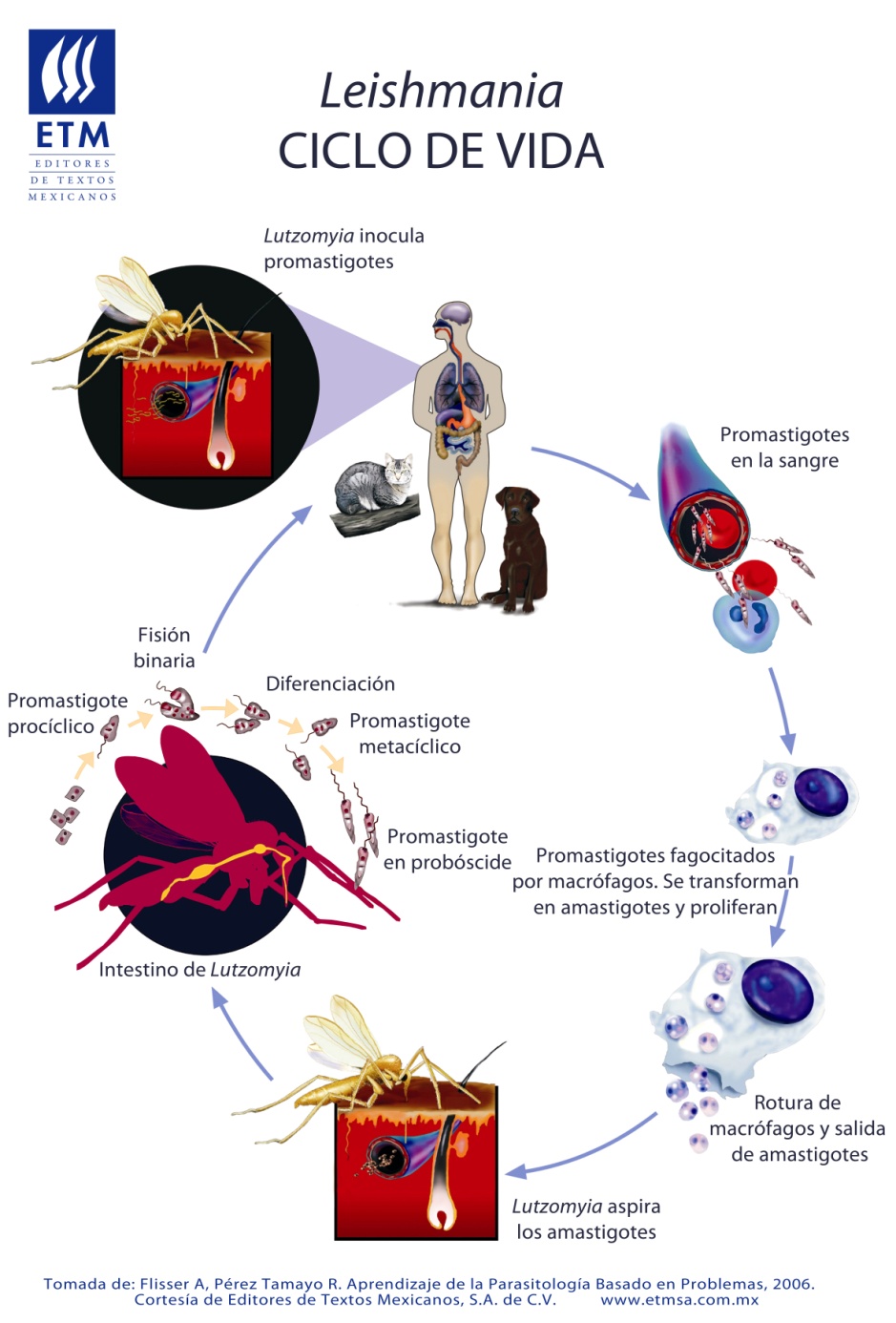 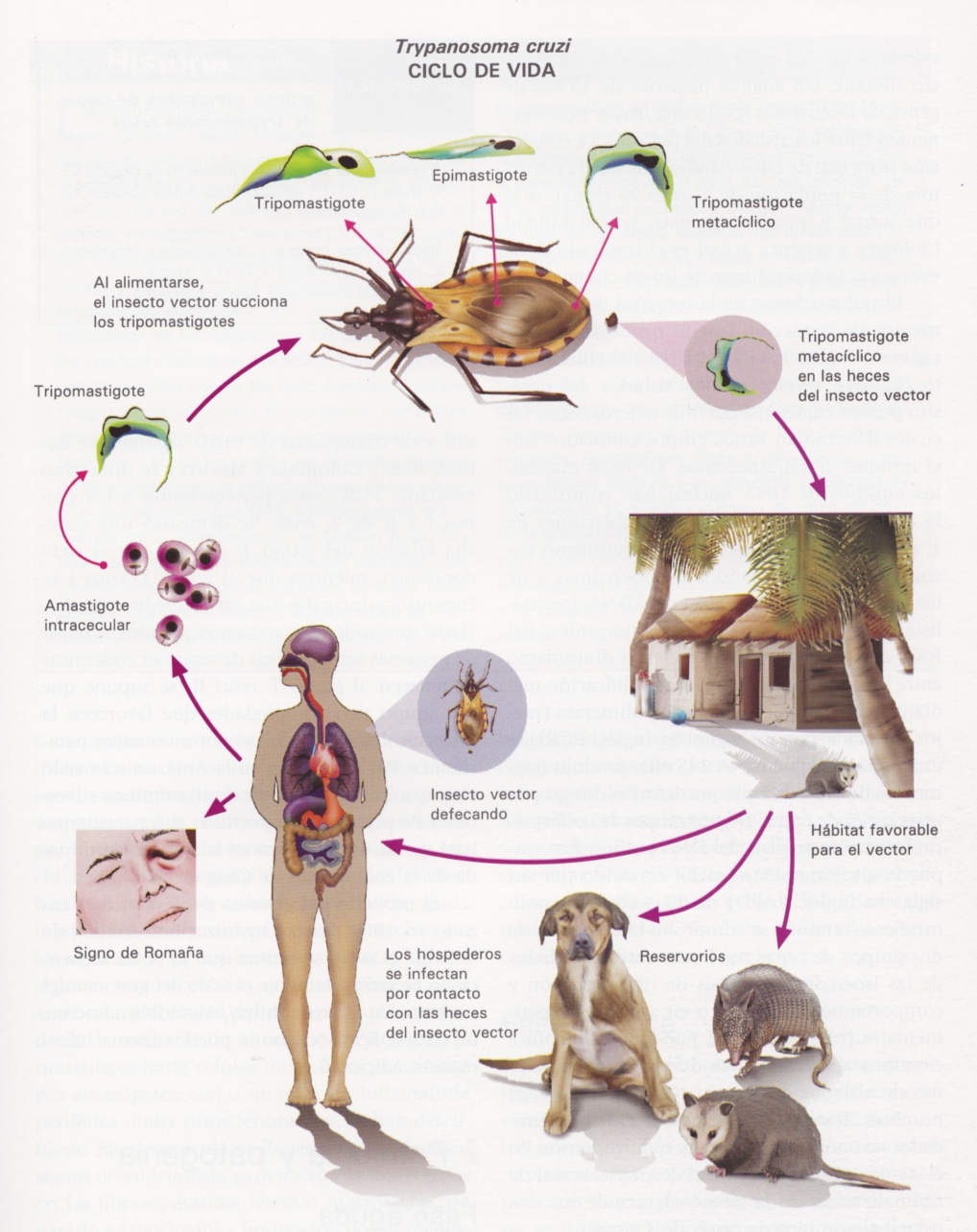 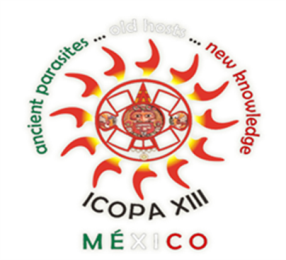 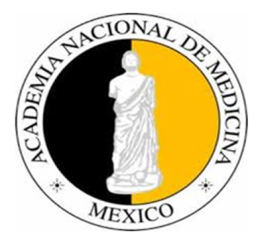 PATRICIA TALAMÁS ROHANA
DEPARTAMENTO DE INFECTÓMICA Y                     PATOGÉNESIS MOLECULAR
CINVESTAV-IPN
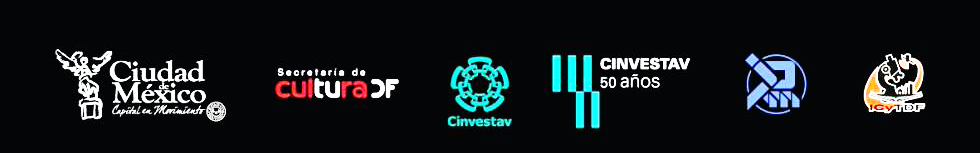 LEISHMANIASIS   Y ENFERMEDAD DE CHAGAS
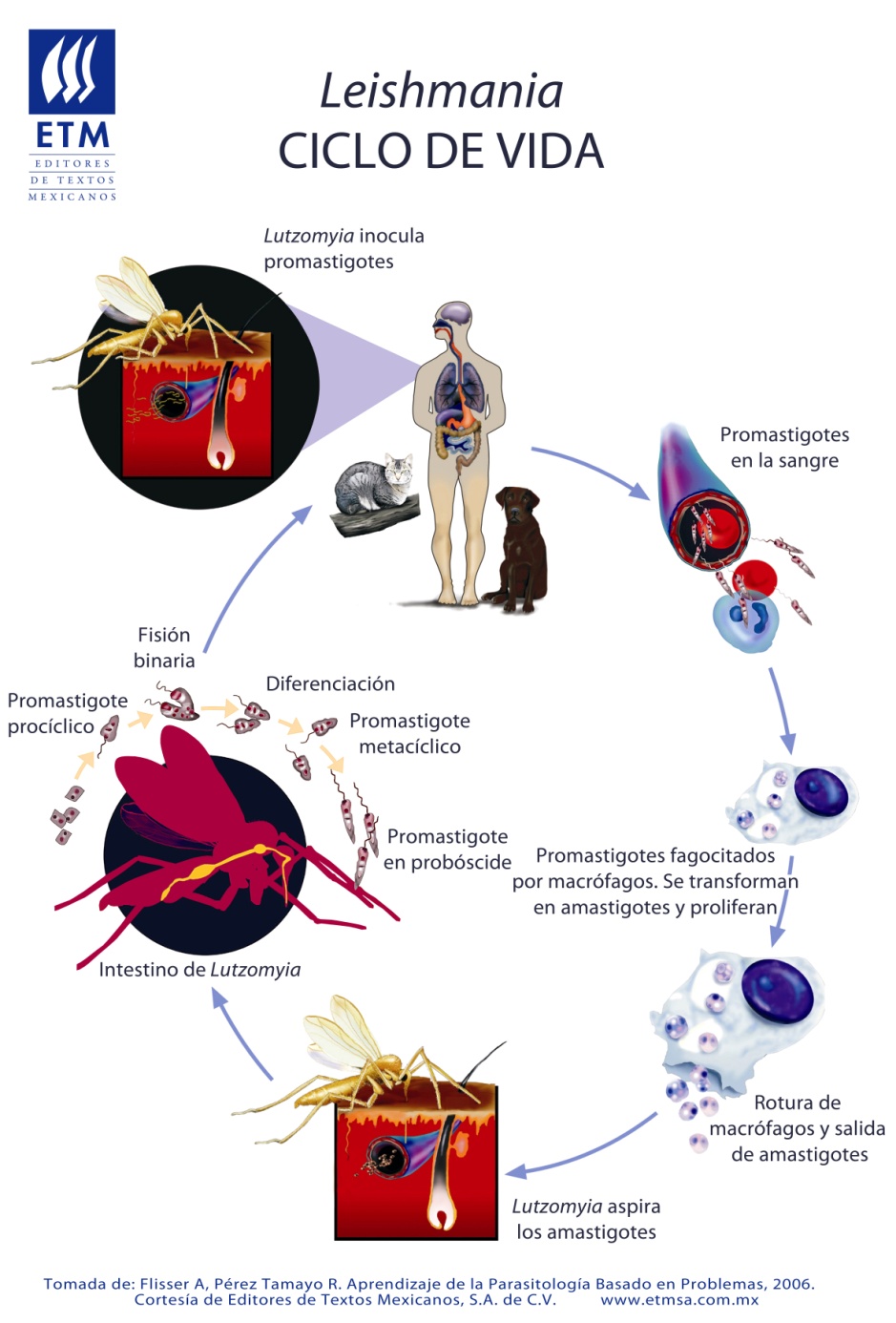 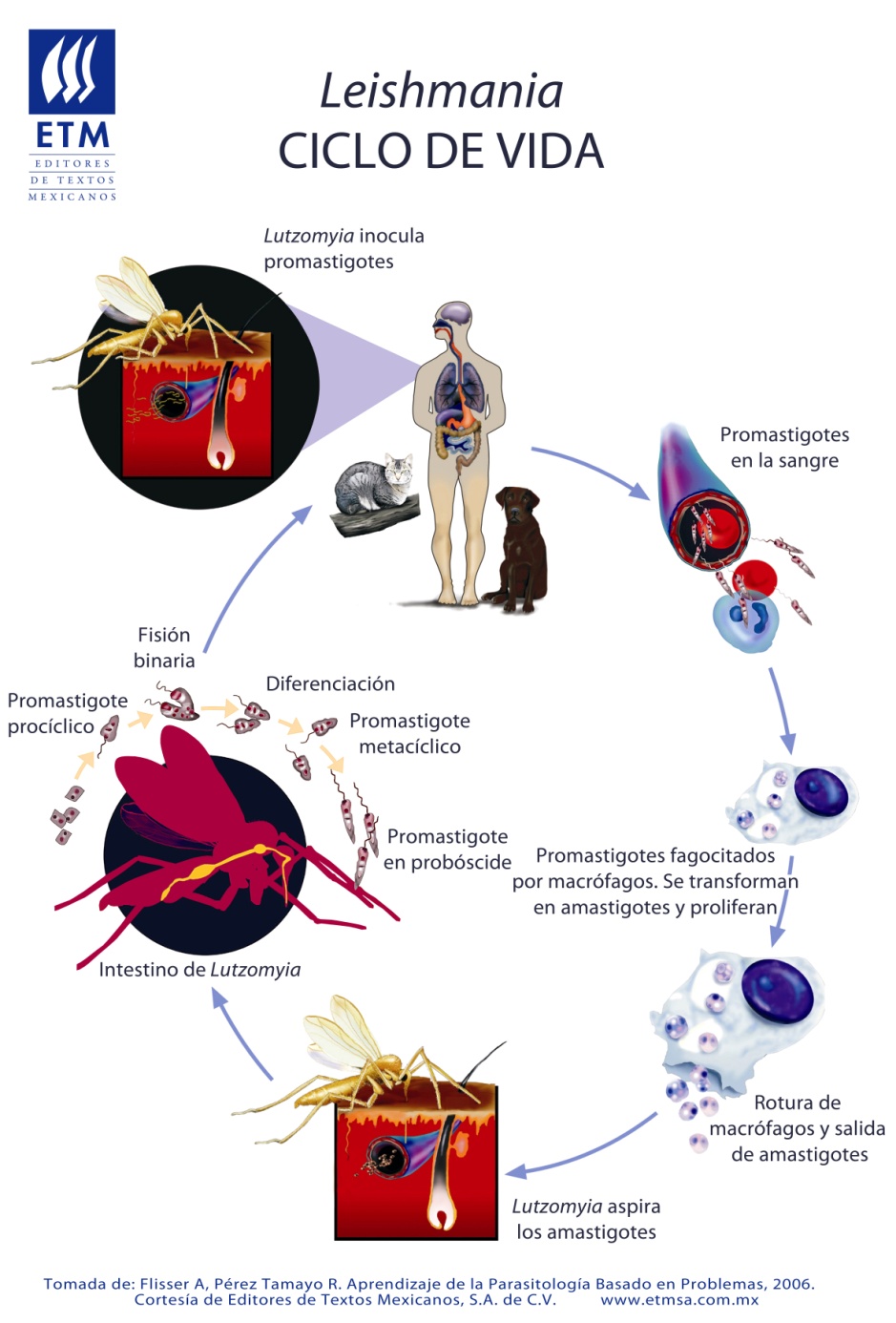 LEISHMANIASIS
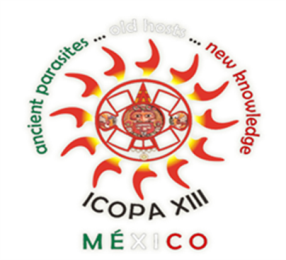 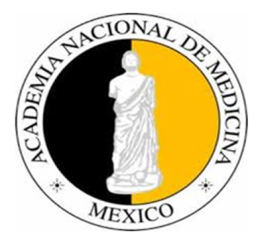 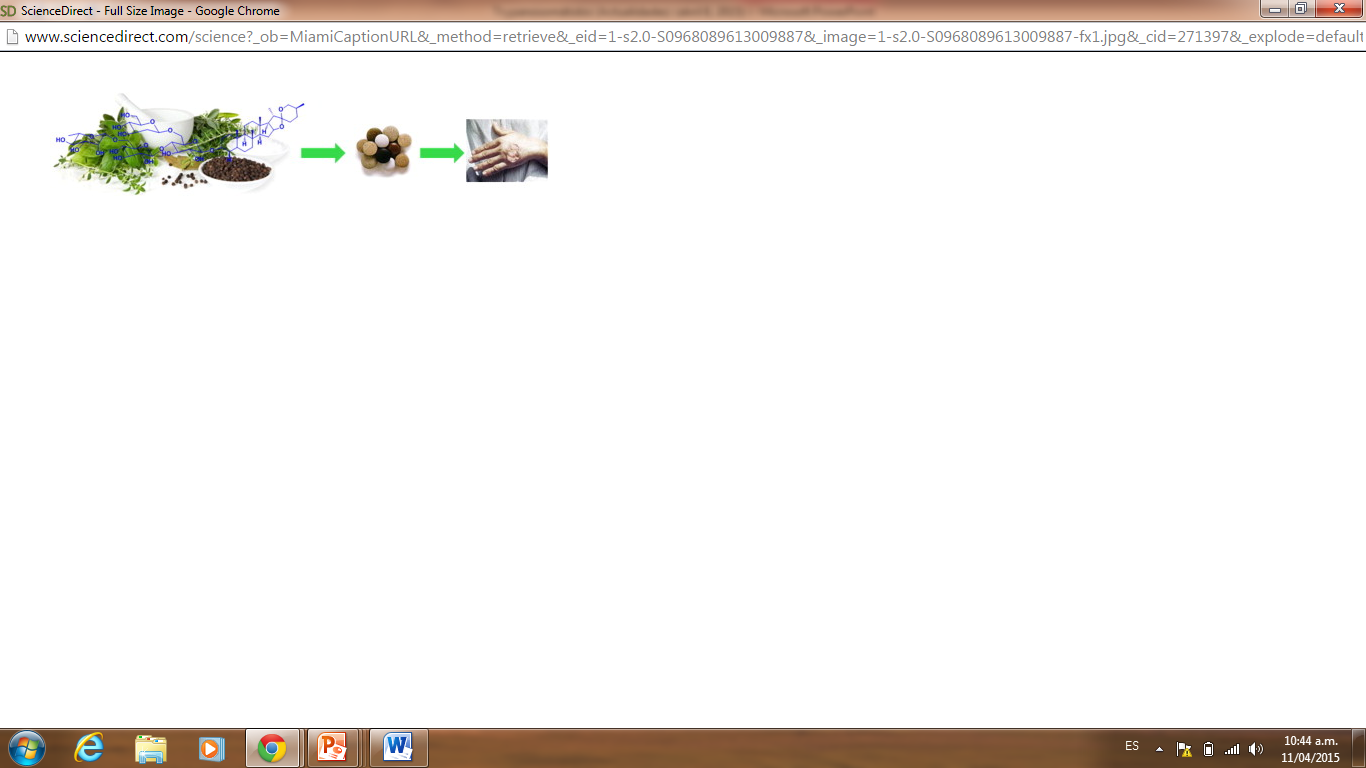 Diagnóstico
DIAGNÓSTICO DIFERENCIAL PARA LA LEISHMANIASIS CUTÁNEA:
Piquetes de araña
Úlceras traumáticas
Infecciones bacterianas
Granuloma por cuerpo extraño
Infecciones micobacterianas atípicas
Esporotricosis
Cáncer
La WHO considera al Antimonio pentavalente como el tratamiento estándar 
GLUCANTIME®  Y PENTOSTAM®
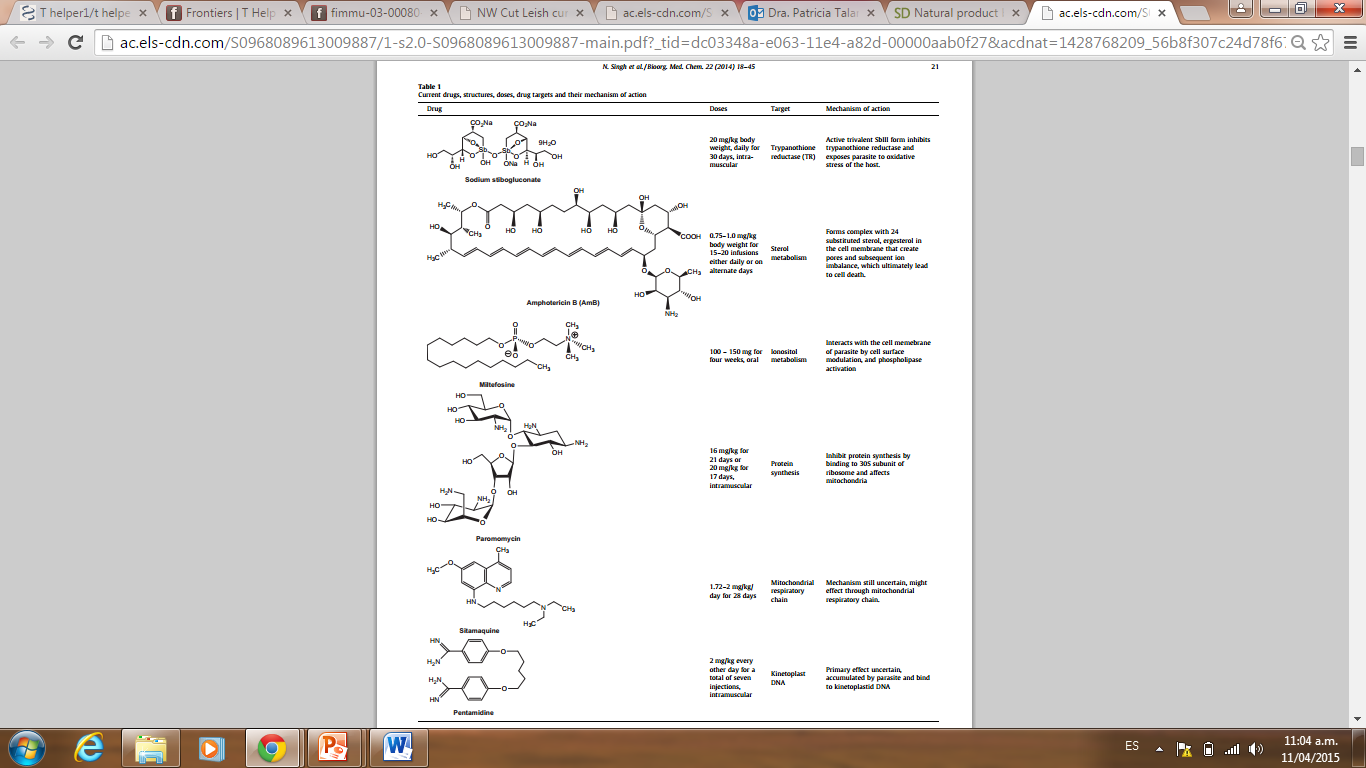 Estibogluconato de sodio
Tratamiento
Anfotericina B
PARASITOSIS EMERGENTES EN INDIVIDUOS INMUNOCOMPROMETIDOS:
VIH/SIDA,
TRASPLANTES
QUIMIOTERAPIA
MALNUTRICIÓN
OTROS
EJEMPLOS:
Trypanosoma cruzi  y Toxoplasma en el SNC de pacientes con VIH/SIDA
Microsporidiasis diseminada
Leishmaniasis visceral  
Amibas de vida libre en recipientes de trasplante
Miltefosina
Paramomicina
Sitamaquina
Pentamidina
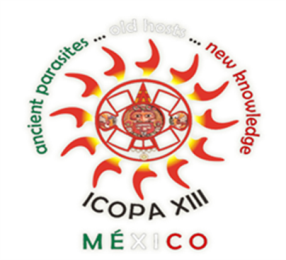 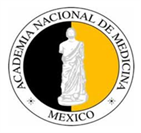 Curación
No- Curación
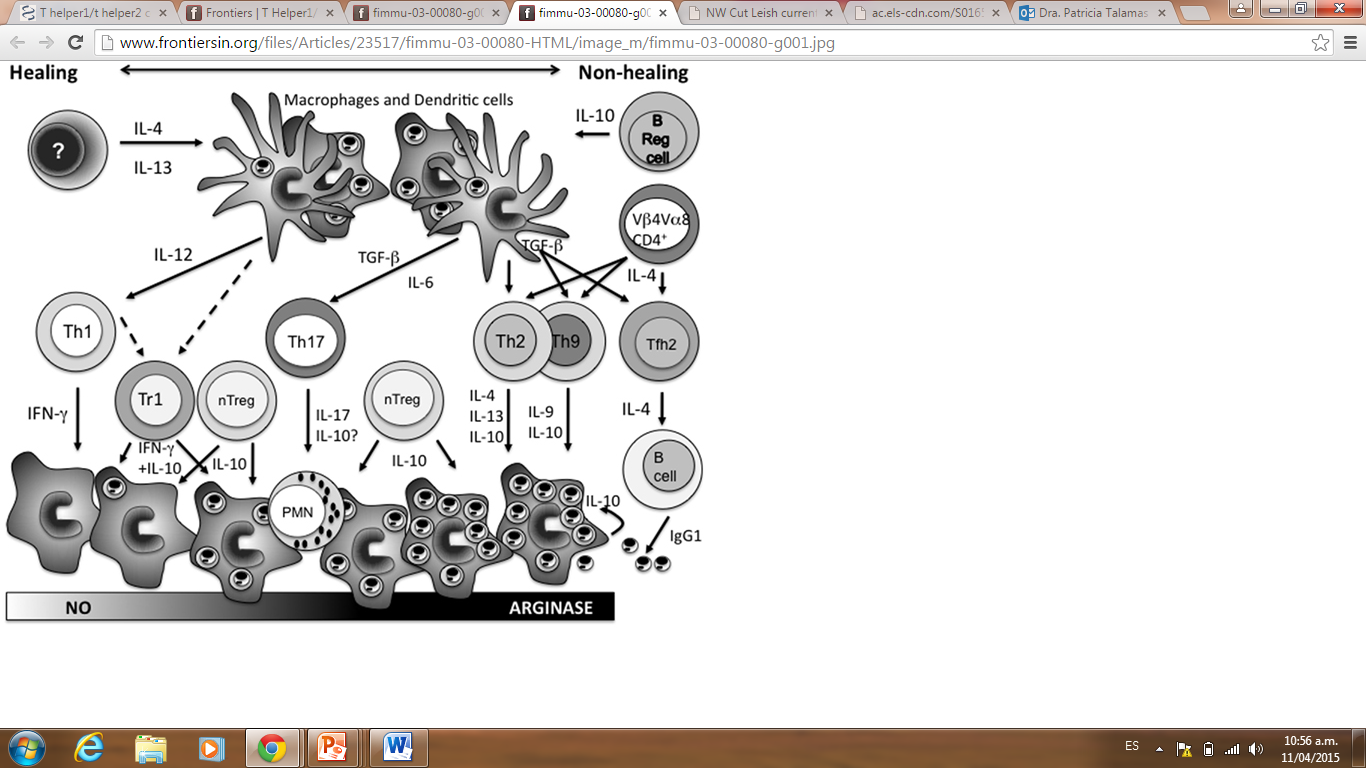 La inmunobiología de la infección es un 
laberinto de vías interconectadas, más que una dicotomía rígida entre Th1 y Th2 como se
propuso originalmente
Inmunología
Mecanismos que influyen en la expansión de diferentes subpoblaciones de linfocitos TCD4+ como parte de la respuesta inmune adaptativa posterior a la infección por L. major                y su papel en determinar el desarrollo o la curación de la enfermedad
ÓXIDO NÍTRICO					ARGINASA
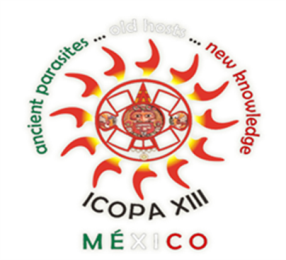 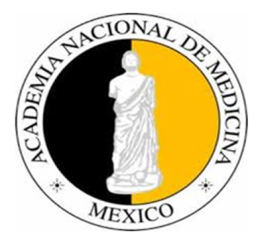 ELABORACIÓN DE VACUNAS (1)
Ciencia básica           Medicina traslacional
Inmunidad hacia las proteínas de saliva de la mosca :
 		
Nanogramos de proteínas  salivales  causan desequilibrio de la homeostasis incluyendo:
	Vasoconstricción,
	 Agregación plaquetaria
	 Cascada de la coagulación

Inducen respuestas protectoras de inmunidad humoral y celular

La protección correlaciona con el desarrollo de inmunidad de tipo tardío (DTH) mediada por Th1 hacia las moléculas de la saliva con una respuesta inmune sólida específica contra Leishmania

Enfoques multidisciplinarios para conocer las bases del efecto protector y para identificar a las proteínas responsables:
Genómica, Proteómica y Transcriptómica
Bioquímica, Inmunología y Biología celular
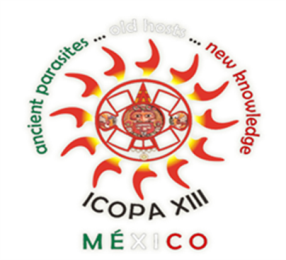 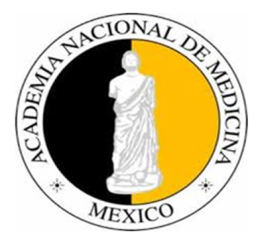 ELABORACIÓN DE VACUNAS (2) IDENTIFICACIÓN DE NUEVOS ADYUVANTES
Antígenos           Inmunógenos eficaces:
Naturaleza de la respuesta inmune deseada
Selección de la plataforma de administración adecuada  

Identificación de adyuvantes capaces de inducir respuestas de tipo Th1 
Uso de agonoistas de los receptores de tipo Toll (TLR) 
Impacto favorable en el desarrollo de vacunas contra Leishmania

Monofosforil Lípido A (MPL), agonista de TLR4 derivado de la pared celular de Salmonella
Utilizado con éxito en la vacuna contra la hepatitis B y el virus del papiloma
Único agonista de TLRs aprobado para su aplicación en la elaboración de vacunas

Glucopiranosil Lípido A (GLA), agonista sintético nuevo
Molécula altamente pura y con mayor potencia que el MPL. 
GLA es eficaz en modelos de profilaxia y terapéuticos de la leishmaniasis cutánea. 
Se puede sintetizar en grandes cantidades; patente en proceso.
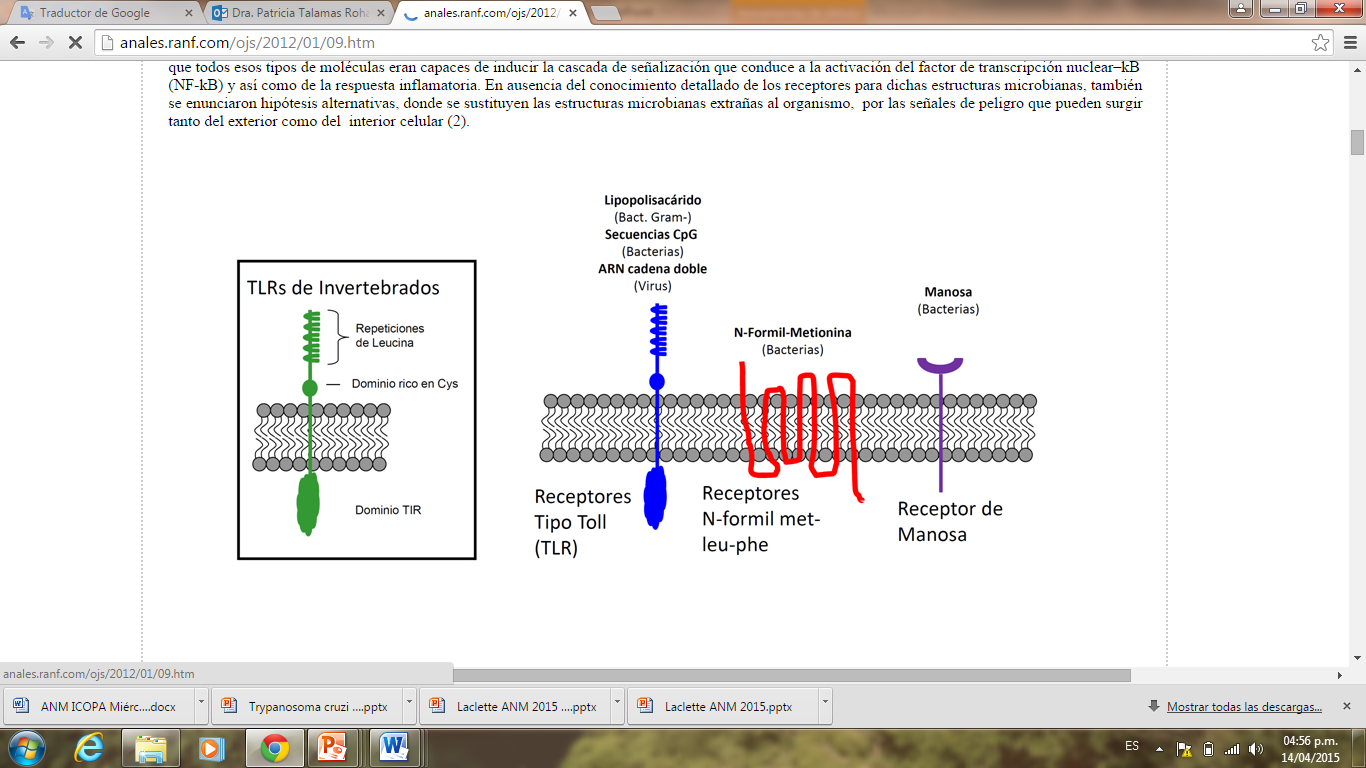 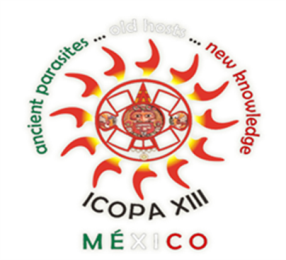 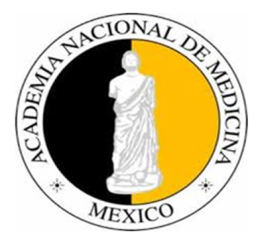 EXOSOMAS:
Vesículas derivadas de las células con diámetros de 30 a 100 nm  

Presentes en fluidos biológicos (sangre, orina y medio de cultivo de células)

Poseen funciones especializadas  (coagulación, señalización intercelular, manejo de desechos)

Potencial de aplicaciones clínicas (pronóstico, tratamientos, biomarcadores)
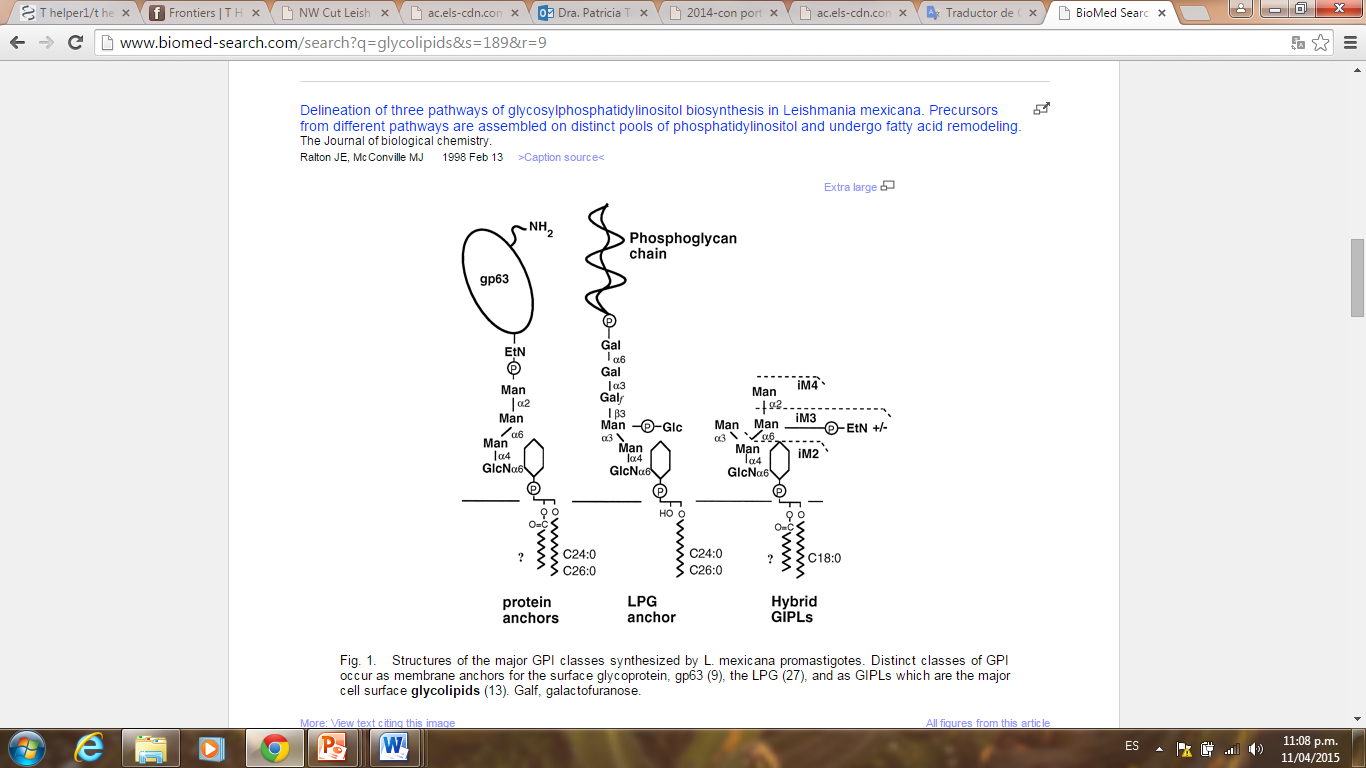 GP63
Moléculas ancladas a la membrana plasmática por residuos GPI (Glicosil-fosfatidil-inositol)
Biología
En Leishmania: 

Cambios en la temperatura incrementan la producción de exososomas con enriquecimiento de la proteasa de superficie GP63, un factor de virulencia

Los exosomas modulan la señalización y en consecuencia las funciones de los macrófagos

La GP63 degrada a las proteínas SNAREs, involucradas en tráfico vesicular y a las sinaptotagminas que modulan las funciones del fagosoma, incluida la presentación cruzada de antíngenos y la producción de citocinas
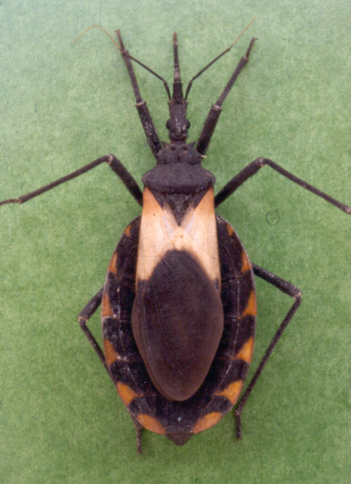 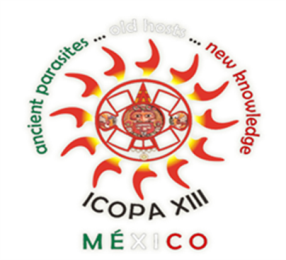 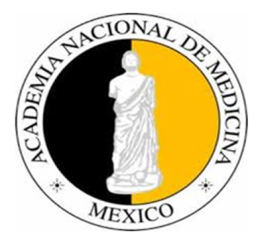 ENFERMEDAD DE CHAGAS
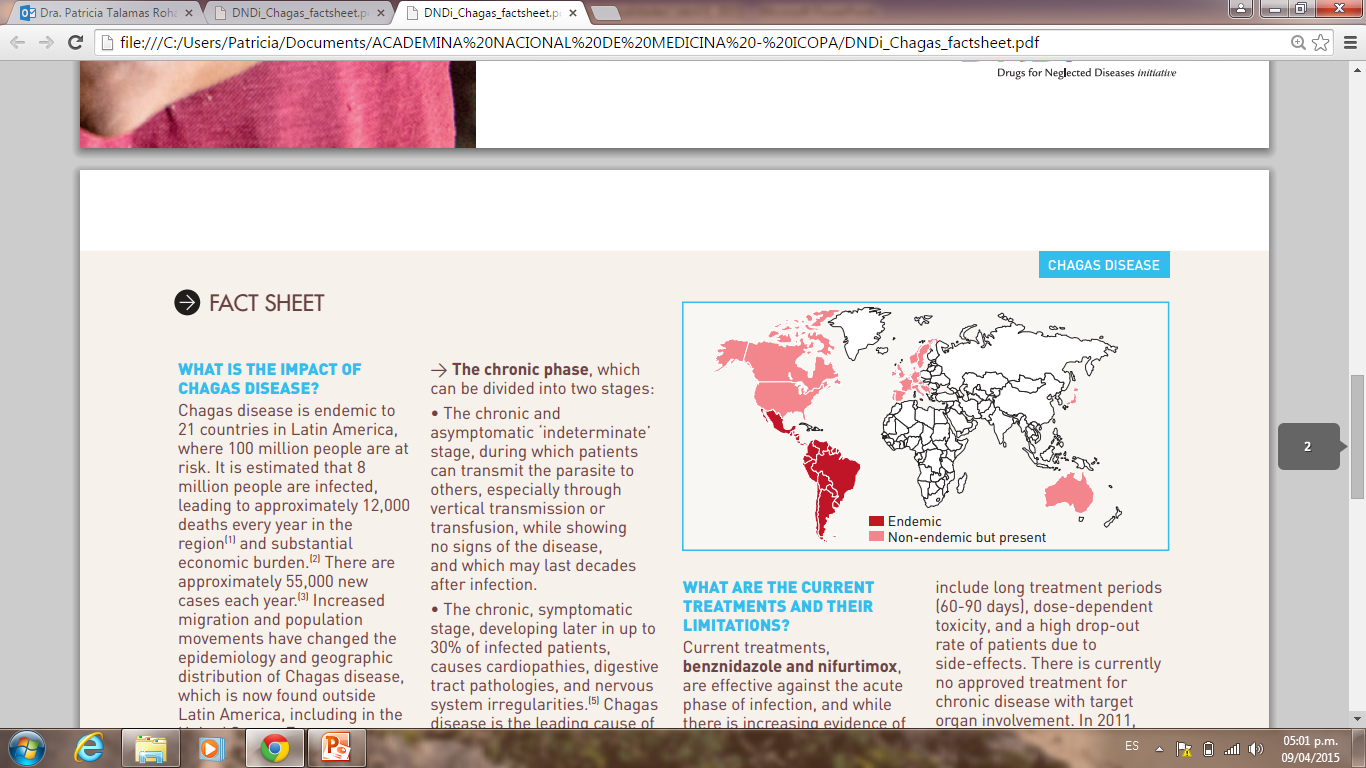 Triatoma dimidiata
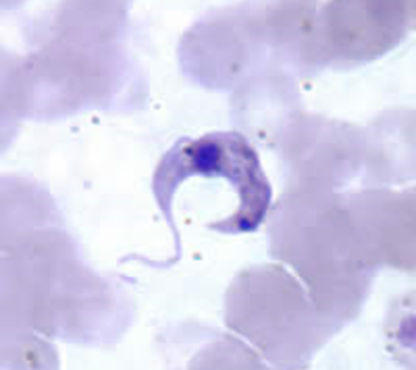 Tripomastigote            Trypanosoma cruzi
En América Latina entre 8 y 10 millones de personas están infectadas en forma crónica y entre 25 y 90 millones se encuentran en riesgo de adquirir la infección. 

En México, 5.5 millones de personas están infectadas 

Enfermedad Parasitaria Emergente, representa un problema de Salud Pública.

Es la tercera enfermedad tropical en importancia médica después de malaria y esquistosomosis.
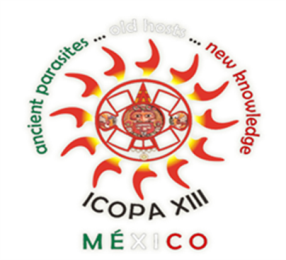 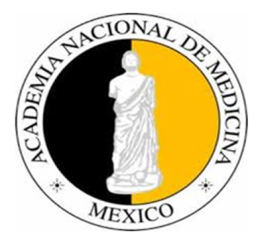 Diagnóstico
FÁRMACOS DISPONIBLES: Benznidazol (BZ) y Nifurtimox (NFX)
El tratamiento se considera eficaz sólo para las formas agudas de la
 Enfermedad de Chagas

HALLAZGOS RECIENTES QUE EXPLICAN LAS FALLAS EN EL TRATAMIENTO: 
Diferencias en la sensibilidad a los fármacos entre las cepas de T. cruzi

Existencia de un transportador denominado ABCG

Competencia inmunitaria como factor relevante en la eficacia del tratamiento. 

BIOMARCADORES POTENCIALES PARA EL SEGUIMIENTO DE LA RESPUESTA A TRATAMIENTO:
Fragmentos de trombina endógena y protrombina 
Apolipoproteina A-I madura humana (28·1 kDa) y sus fragmentos (24·7, 13·6 and 9·3 kDa) 
Fragmentos de fibronectina humana (28·9 kDa)
Glucoproteinas sintéticas que contienen el glucotopo Galα(1,3)Galβ
Tratamiento
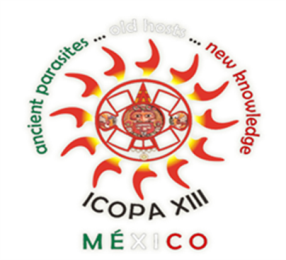 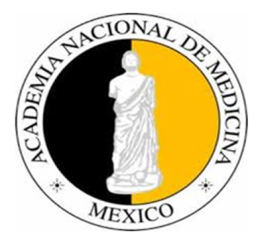 VACUNAS
I. INDUCCIÓN DE CÉLULAS TCD8+ EN LA INMUNIDAD CONTRA T. cruzi
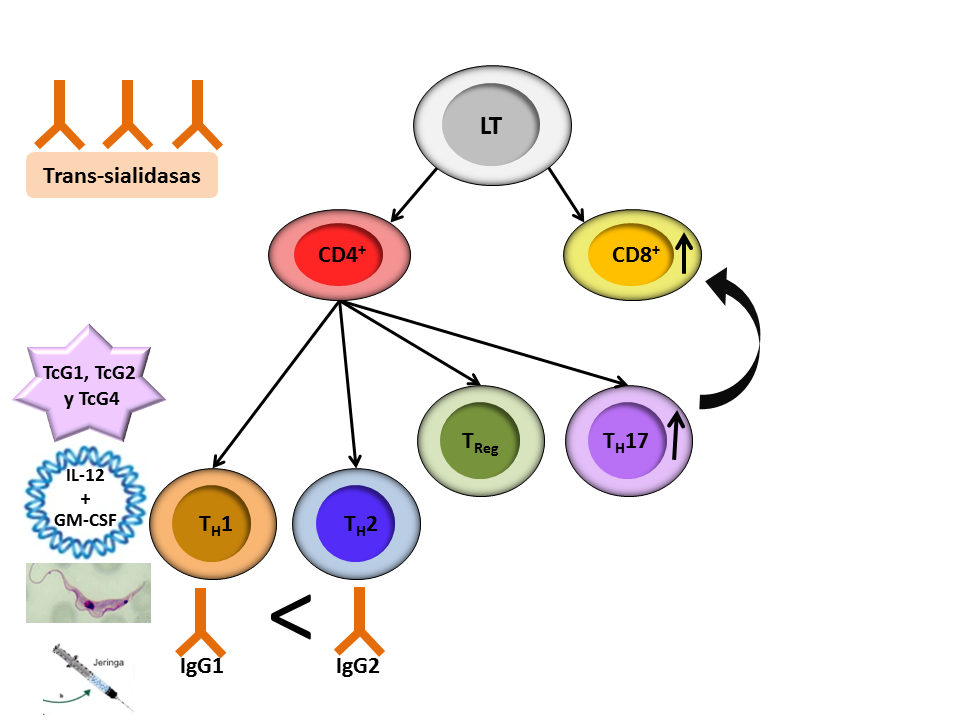 Resultado: 
Control de la infección
Reducción de los síntomas y de la transmisión de la enfermedad.
II. INDUCCIÓN DE CÉLULAS Th17 ANTÍGENO ESPECÍFICAS PARA 
TRANS-SIALIDASA
Resultado: Efecto protector vía ROS mediada por IL-17.
Resultado: Disminución significativa de:
 Parasitemia en sangre, 
Nidos de amastigotes en tejido cardiaco, 
Transmisión del parásito hacia los triatominos,
Anormalidades electrocardiográficas y las alteraciones en el miocardio
IgG1
IgG2
III. VACUNAS DE DNA CON PLÁSMIDOS ADYUVANTES QUE CODIFICAN PARA IL-12 Y GM-CSF
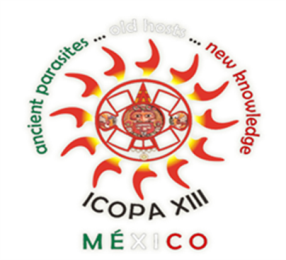 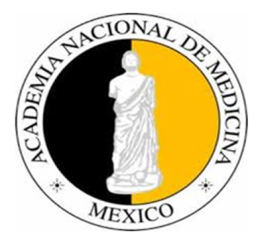 Algoritmo basado en imágenes para la cuantificación precisa de la actividad antiparasitaria de fármacos contra Trypanosoma cruzi
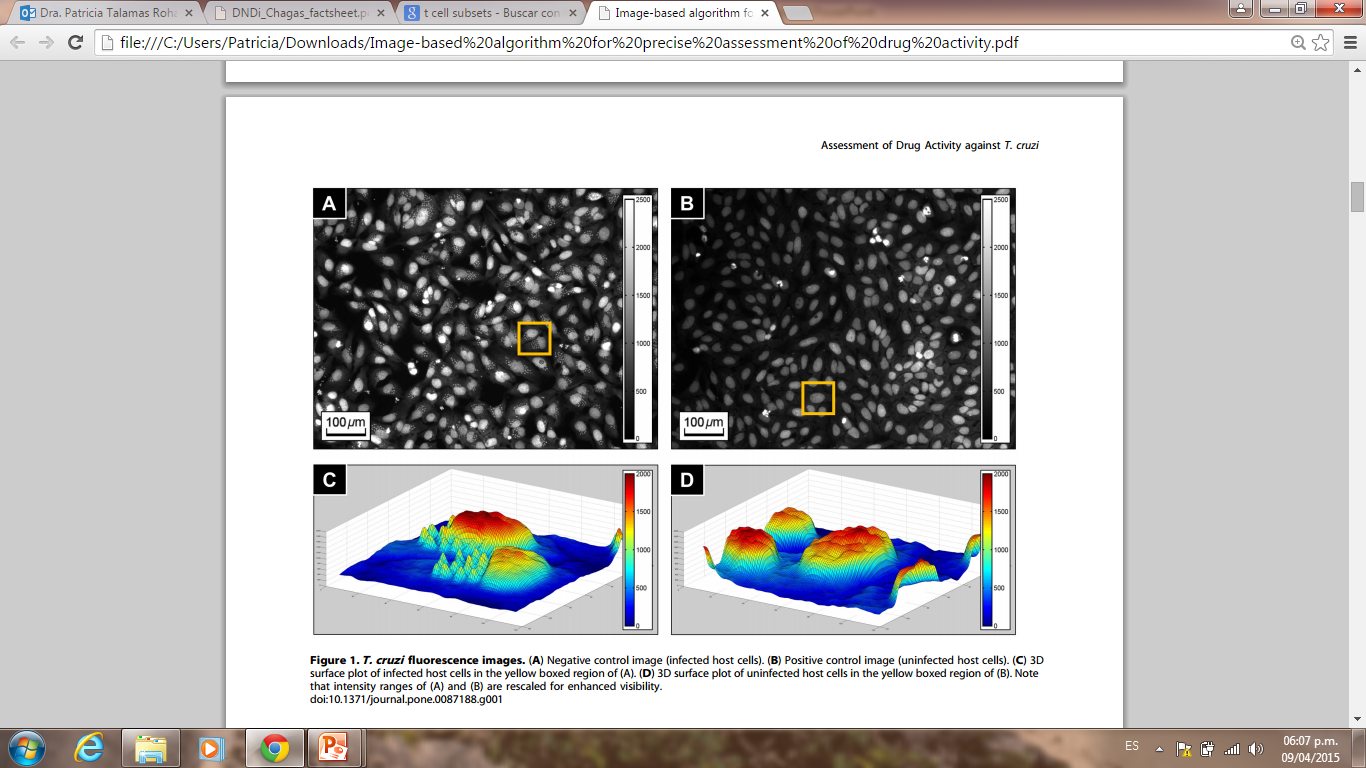 Algoritmo de alto rendimiento para la cuantificación de la infección por Trypanosoma cruzi. 

Se basa en la tinción de DNA y en un solo canal de imágenes.
Biología Celular/Bioquímica/ Farmacología
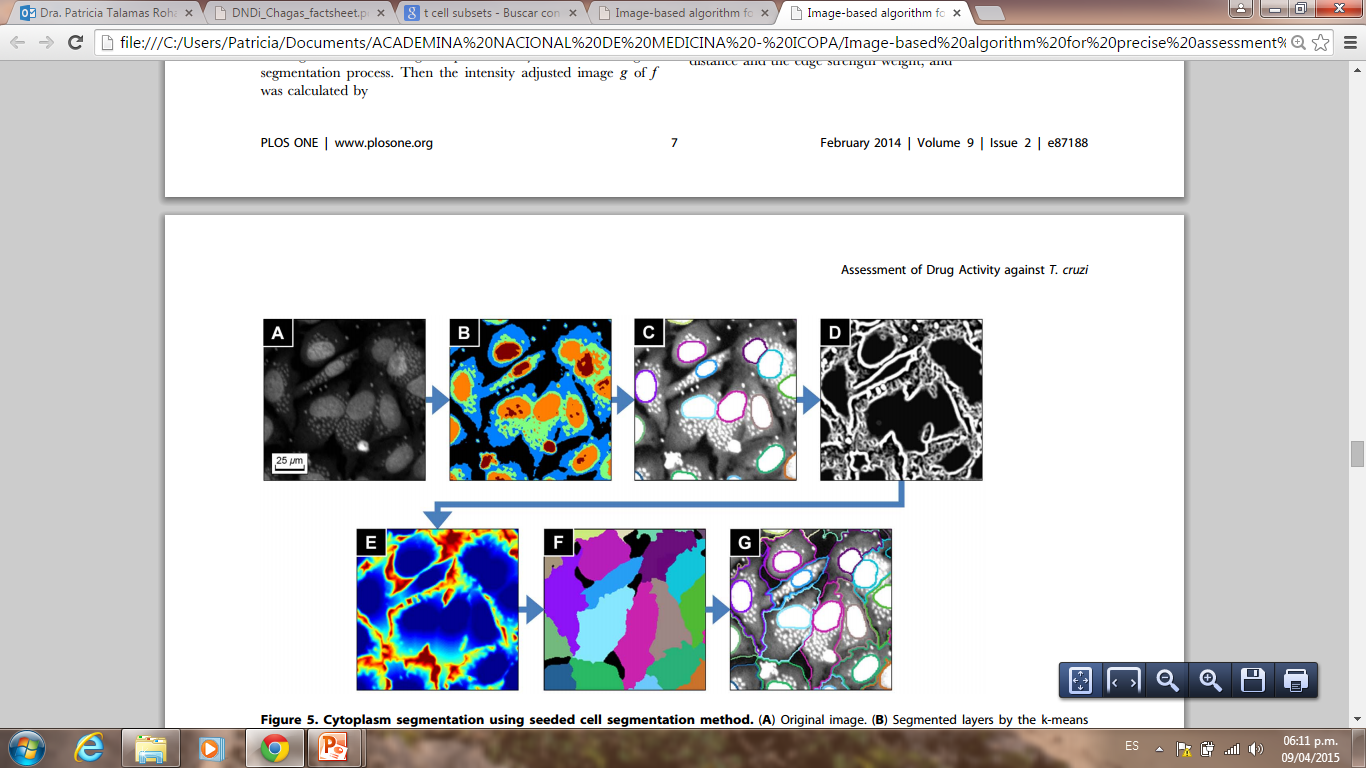 El algoritmo emite parámetros      estadísticos:
No. total de células, 

No. de células infectadas, 

No. total de parásitos por imagen, 

No. de parásitos por célula infectada, 

Tasa de infección (No. células infectadas / No. total de células).
En la actualidad:
DNDi en conjunto con LAFEPE (Lab. Farmacéutico en Pernambuco, Brasil), desarrollaron una fórmula adecuada para niños hasta 2 años de edad.

DNDi lanzó un acuerdo de colaboración junto con MUNDO SANO (ARGENTINA) para la producción del fármaco y para facilitar el acceso de los pacientes al tratamiento (sólo 1% de los individuos infectados recibe tratamiento) y para asegurar asequibilidad y accesibilidad.

La Coalición para el Control Global de la Enf. de Chagas  ha conjuntado a:
DNDi, Sabin Vaccine Institute, Texas Children’s Hospital (Center for vaccine developmetn), National School of Tropical Medicine at Baylor College of Medicine, Mundo Sano (Argentina), ISGlobal (España), FINDECHAGAS, CEADES (Bolivia), Instituto para la Salud de la Fundación Carlos Slim (México) para potenciar las herramientas para la slaud y los tratamientos, apoyar la prevención  integral del vector y expandir los esfuerzos globales para estimular la innovación para nuevos tratamientos y medidas de control de la Ech.
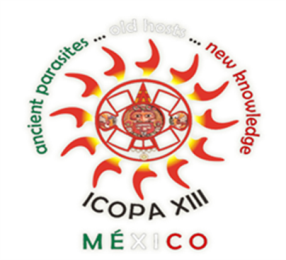 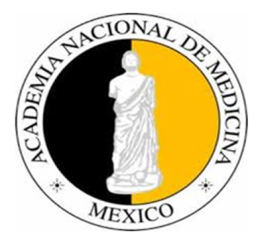 DESCUBRIMIENTO DE FÁRMACOS PARA LA
Enfermedad de Chagas (ECh): Hacia una nueva era

Drugs for Neglected Diseases initiative (DNDi)

Perfil ideal para un fármaco contra la ECh

Útil para tratar la fase aguda y la fase crónica

Activo contra todas las cepas y especies de Trypanosoma

Fármaco más seguro que los existentes y con eficacia no menor a benznidazol

Fácil de aplicar: 
Vía de administración oral, 
Dosis única diaria (no más de 30 días) 
Que no requiera hospitalización 

De bajo costo

Adaptado para su uso y aplicación en climas tropicales (vida media de 3 años en almacén)
Bioquímica/ Farmacología
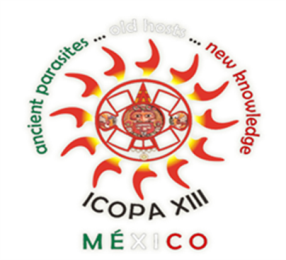 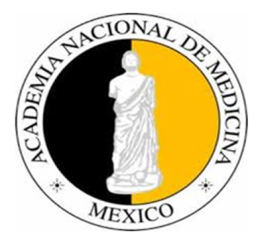 Muchas gracias por su atención!